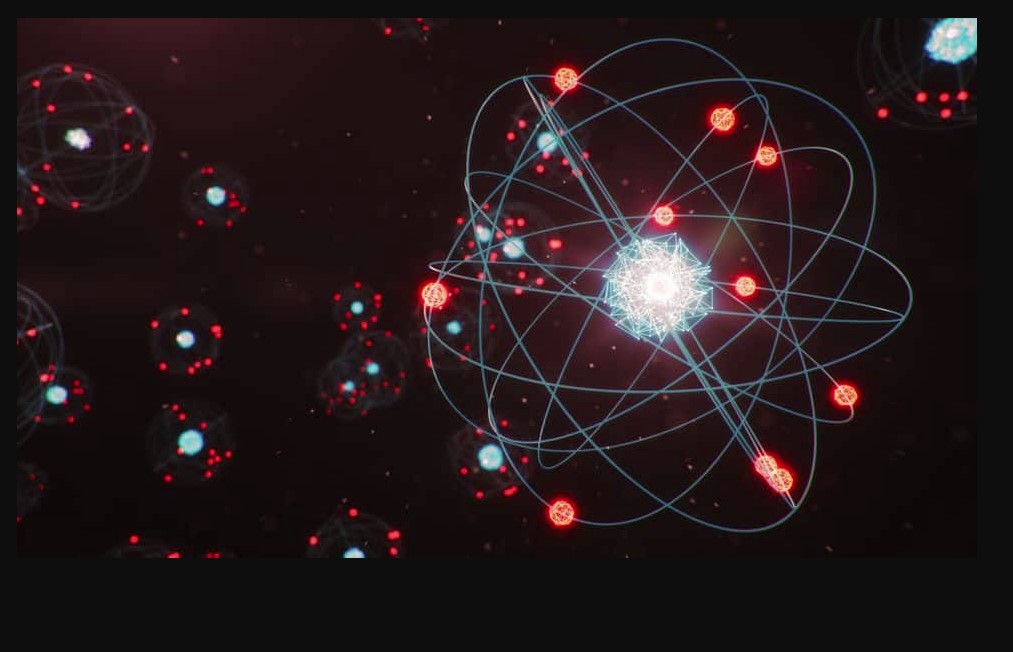 ЯДЕРНАЯ  ФИЗИКА                   3 СЕМЕСТР
- Атомный проект- ИТЭР – ТИН- ОЯТ- Расчеты = Физика ядерных реакторов- А.Ф. Иоффе (1880-1960)  в 1902 г. защитил д.д. в Мюнхенском университете                                                                                           у В. Рентгена (1845-1923, 1901)- И.В. Курчатов (1903-1960), Ю.Б. Харитон (1904-1996)- И.Е. Тамм (1958), И.Н. Головин (1913-1997, с 1950 – первый зам. И.В. Курчатова)- Л.А. Арцимович- МЭИ:  А.Д. Сахаров, Н.С. Хлопкин, Н.Н. Пономарев-Степной,               Н.Н. Семашко, Ю.Н. Смирнов, Б.П. Голубев- С.В. Мирнов
1. Введение в ядерную физику
Josef John Thomson (1856-1940, 1906) 
                       – обнаружение электрона в 1897

2. Wilhelm Wien (1864-1928, 1911)
                       – измерил удельный заряд протона в катодных лучах

3. «Булка с изюмом», R = 1 Å (1904)

4. Ernest Rutherford (1871-1937, 1908) 
                     – в 1909 г. провел опыты по рассеянию -частиц на золотой фольге
 
5. Планетарная ядерная модель атома (1910) 
                    – начало ядерной физики (R = 10-15 м; “+” и “–” заряды в ядре, но количество “+” больше)

6. Падение электрона на ядро
1. Введение в ядерную физику                       падение электрона на ядро
1. Введение в ядерную физику
7. Niels Henrik Bohr (1885-1962, 1922)
            – планетарная модель со стационарными состояниями

8. Louis de Broglie (1892-1987, 1929)
    Werner Heisenberg (1901-1976, 1932)
    Erwin Schrödinger (1887-1961,1933)
           – квантово-механическая модель атома

9. 1919:                                                    (П.Л. Капица, 1894-1984, 1978)
           – “атомы” с большой длиной пробега (1920, «протон»)

10. Francis Aston (1877-1943, 1922)
           – масс-спектрограф в 1919, обнаружил 212 изотопов
1. Введение в ядерную физику                                                    ИЗОТОПЫ
А – массовое число – целое число, ближайшее к массе изотопа, наиболее распространенного в природе, выраженное в а.е.м.
Z – зарядовое число – порядковый номер изотопа в периодической таблице
Число Лошмидта (Josef Loschmidt, 1821-1895): число атомов в 1 м3 при н.у.
1. Введение в ядерную физику
11. James Chadwick (1891-1974, 1935) 
              – открытие нейтрона (1924, 1932) (Be и Li при облучении 
                        - частицами не испускают протоны; испускаемые частицы очень 
                        проникающие – слой Pb 2 см снижает поток на 13%; Резерфорд
                        предложил сложную частицу из протона и электрона)

12. 1932:  W. Heisenberg и Д.Д. Иваненко (1904-1994) 
             – протонно-нейтронная модель ядра: Z протонов и A-Z нейтронов

13. Типы ядер
             – изобары (A = const, разное число протонов и нейтронов)
             – изотопы (Z = const, разное число нейтронов)
             – изотоны (N = const, разное число протонов)